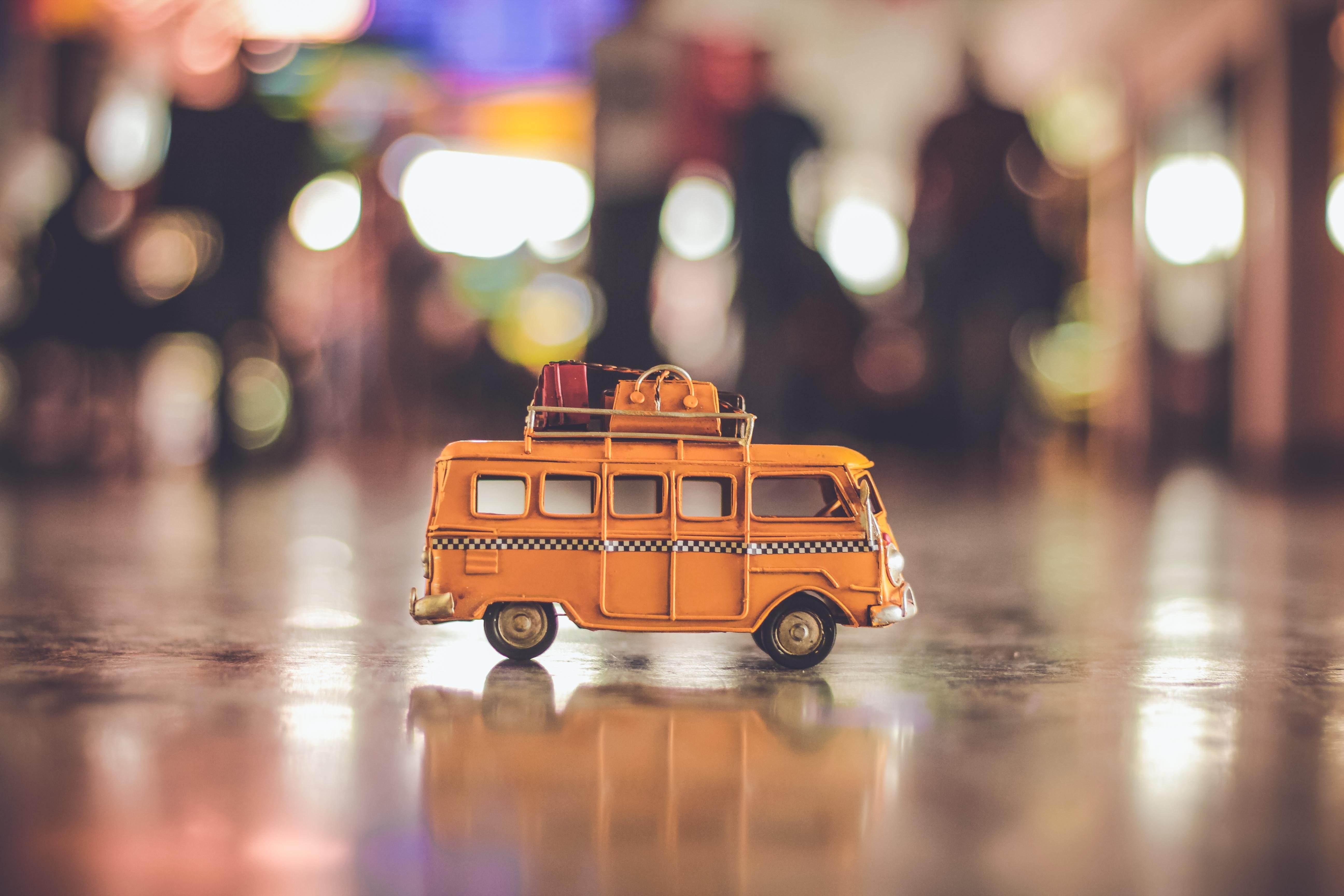 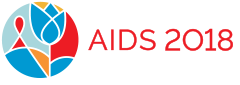 Population Mobility: Challenges for Universal HIV Testing and Treatment

Mobility in Africa: human rights and the HIV care cascade
Joseph LarmarangeInstitut de Recherche pour le Développement (IRD)
[Speaker Notes: Good evening everyone.]
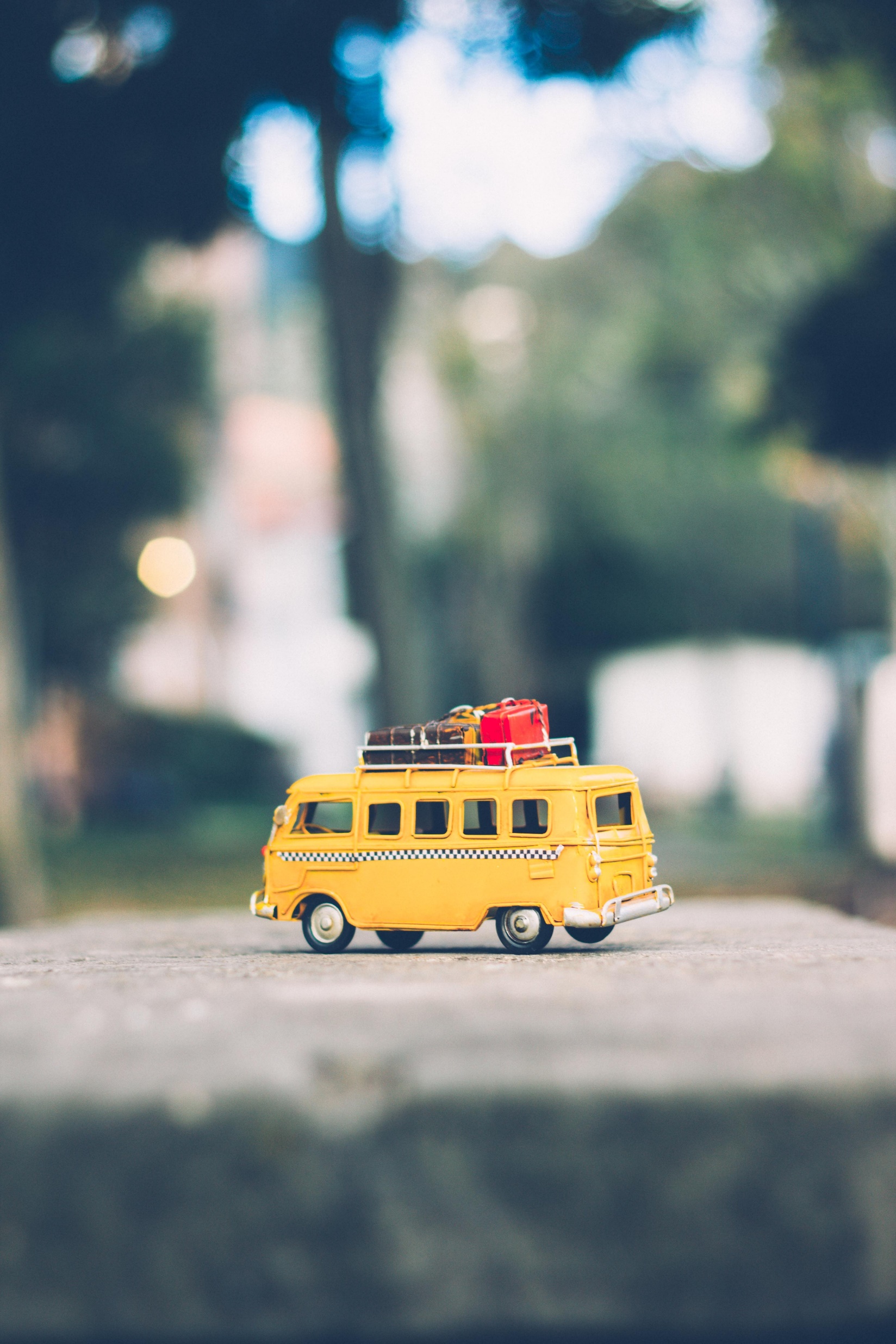 Preliminary comment

Increasing concern about restricting the movement of population

Current policy processes have the potential to undermine efforts to improve the global responses to migration and HIV(Vearey JIAS 2018)
[Speaker Notes: I would like to start this presentation by the observation that there is globally an increasing concern about restricting the movement of population.

In the special issue, Vearey explains that the current global discussion surrounding population mobility, focused on this security dimension, tend to ignore other crucial dimensions as health. She shows how current policy processes have the potential to undermine efforts to improve the global responses to migration and HIV.]
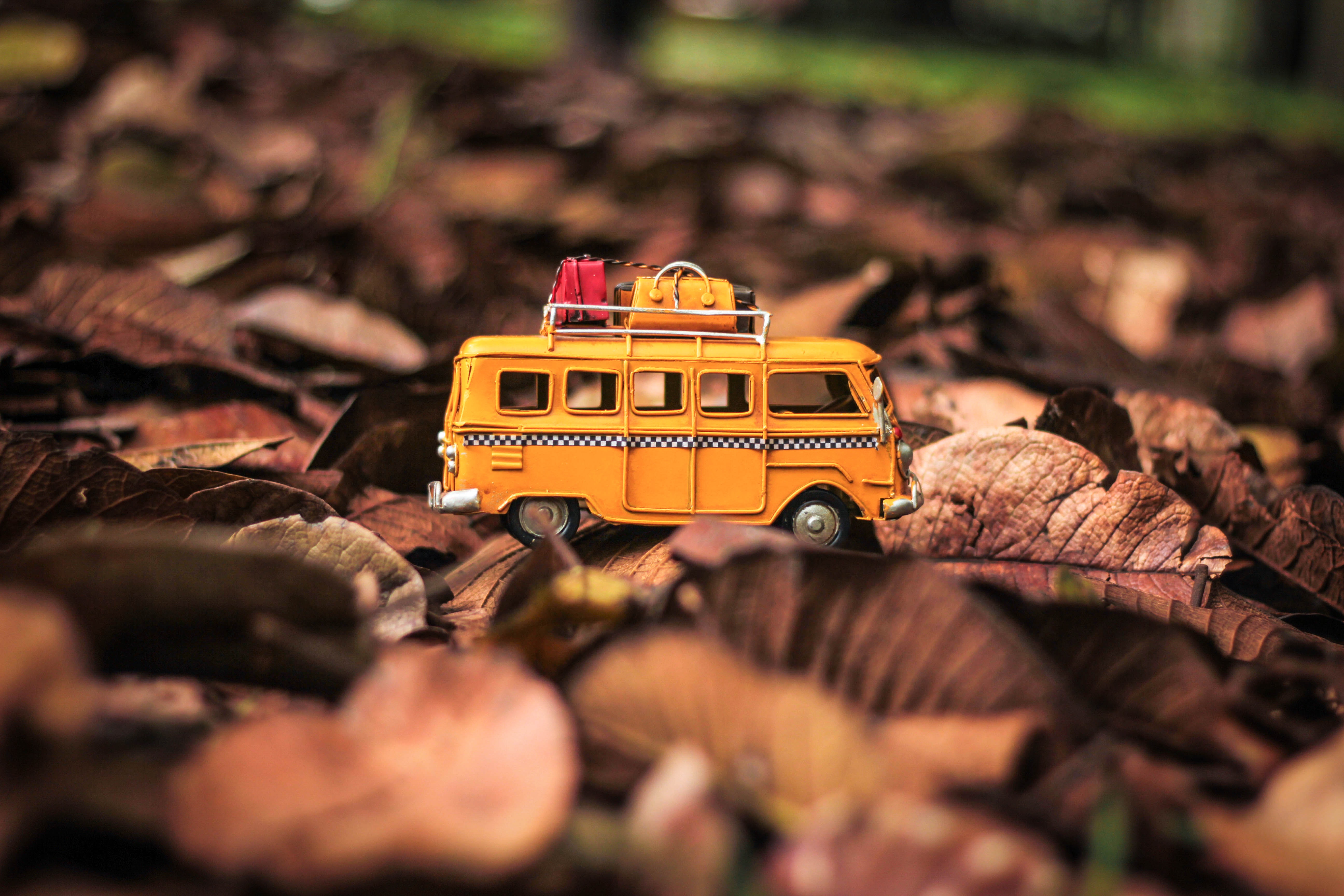 Presentation overview


Context: mobility and migration in Africa
Mobility and HIV acquisition
Mobility and the HIV care cascade
African migrants living in Europe
Key populations and mobility
[Speaker Notes: With this issue of human rights in mind, I will present some elements of context regarding mobility and migration in sub-Saharan Africa, before exploring the relationship between mobility and HIV acquisition and between mobility and the HIV care cascade. Then, we will talk about the situation of African migrants living in Europe and the situation of key populations.]
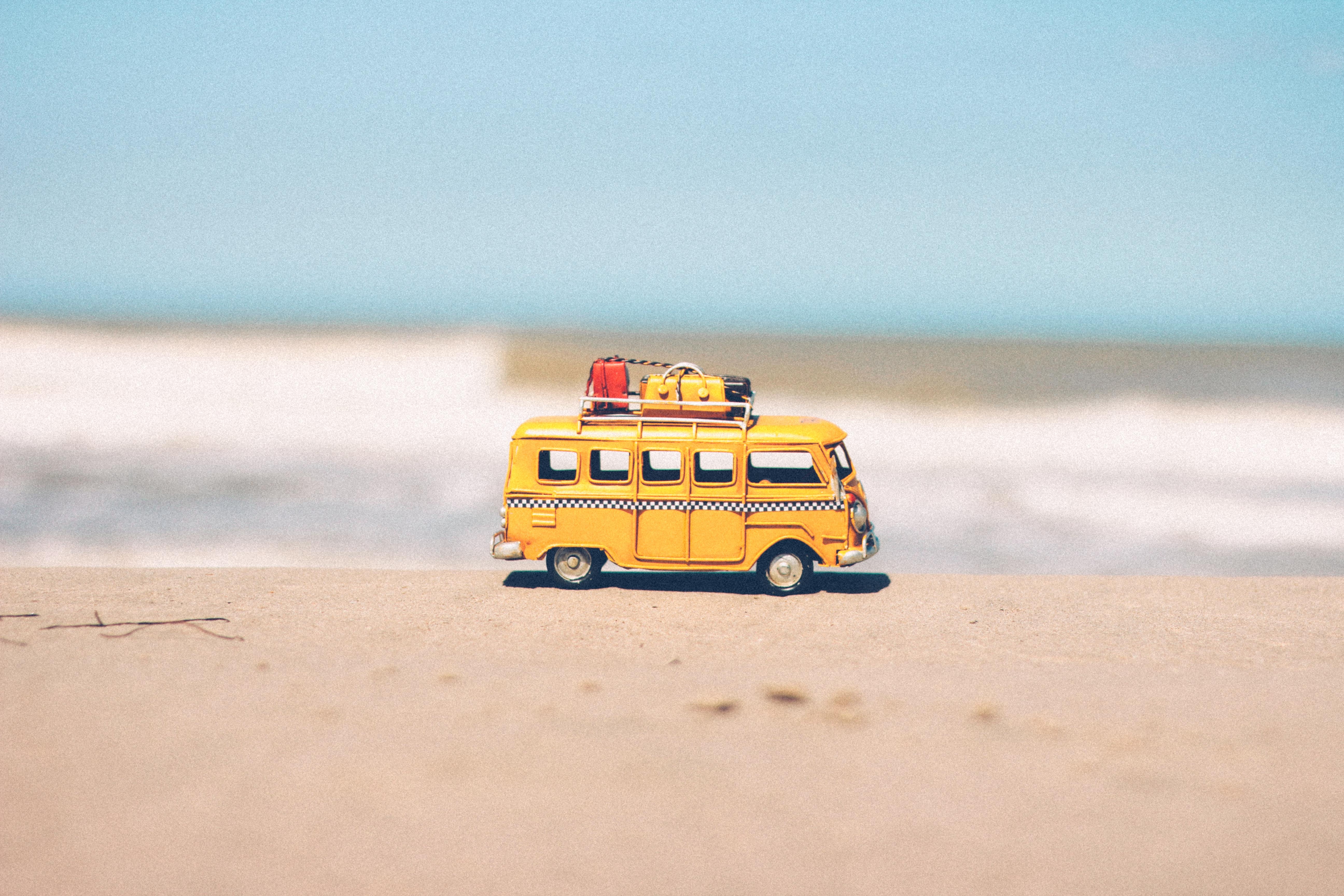 Mobility in sub-Saharan Africa

Low transcontinental migration
Intra-sub-Saharan African migration is the largest south-to-south movement
High level of internal mobility
Rural to urban, between rural, rural to semi-urban…
“Household fluidity” (PopART HPTN 071)(Hoddinot et al. JIAS 2018)
[Speaker Notes: Forms of mobility in sub-Saharan Africa are diverse and complex. 

Transcontinental migration between Africa and other part of the world is low. On the opposite, intra-sub-Saharan African migration represents the largest south to south movement of people in the world. Internal mobility, which means inside a same country, is high. Rural to urban migration flows do not predominate in all settings; we also observe rural to urban, between rural or rural to semi-urban movements.

In their contribution to the special issue, Hoddinot and colleagues used the concept of “household fluidity” to describe the fact that in southern Africa household members seem to move in and out almost continuously.]
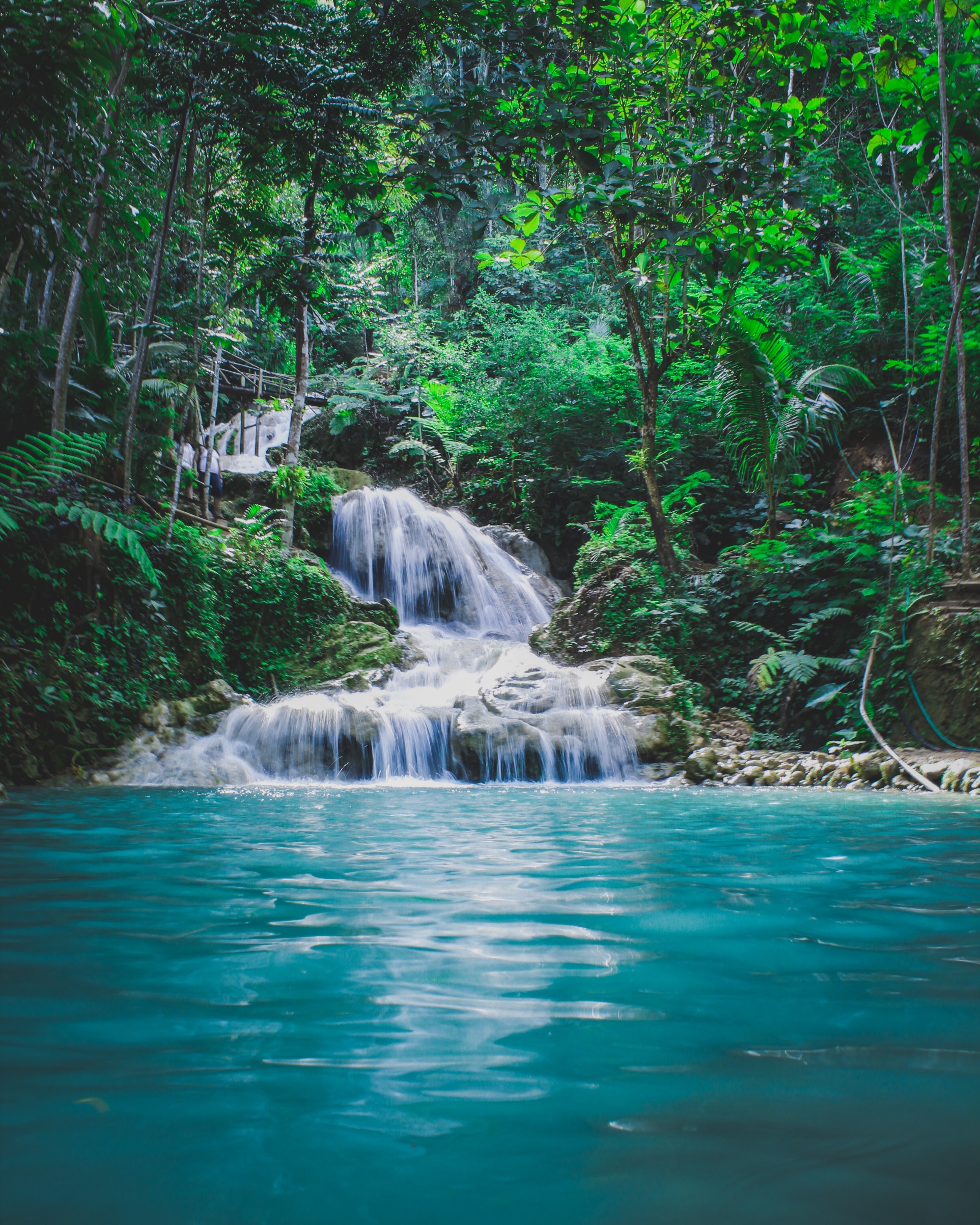 The HIV care cascade

Population-based and cross-sectional concept

Proportion of HIV+ being
diagnosed, 
in care,
on ART,
virally suppressed

Computed 
among resident PLWHIV 
within a geographical area 
at a specific time point
[Speaker Notes: What we call the “HIV care cascade” is measured by a population-based and cross-sectional set of indicators estimating the proportion of HIV-positive individuals diagnosed, in care, on ART and virally suppressed among all people living with HIV,  residing within a certain geographical area,  at a specific time point.]
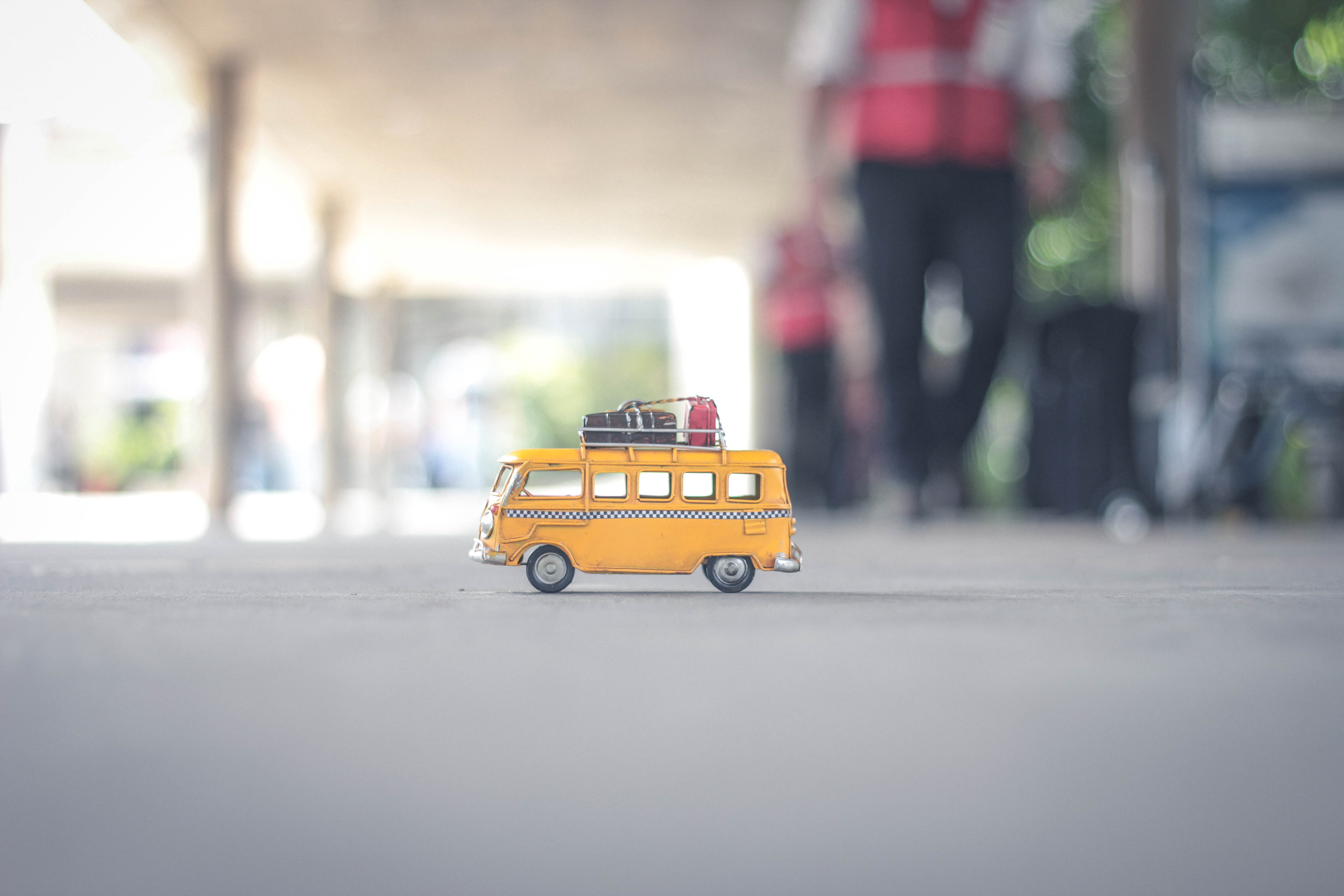 Mobility and HIV acquisition

Increased sexual risk behaviour and HIV prevalence among migrants
in Kenya and Uganda (SEARCH)(Camlin et al. JIAS 2018)
in rural KwaZulu Natal  (South Africa)(McGrath et al. Lancet HIV 2015)
Relation between distance of migration and HIV acquisition (Dobra et al. AIDS 2017)
[Speaker Notes: As the care cascade is limited to individuals infected by HIV, exploring the relation between mobility and HIV acquisition is key to understanding the relation between mobility and the cascade.

CLIC

Increased sexual risk behaviour and higher HIV prevalence have been reported in migrants in sub-Saharan Africa.

CLIC

In the special issue, Carol Camlin and her colleagues showed, using data from the SEARCH trial, that in rural eastern Africa, both longer-distance/permanent and localized/shorter-term forms of mobility were associated with higher-risk behaviours.

CLIC

Interestingly also, Nuala Mc Grath and her colleagues showed that sexual risk behaviours were significantly more common in non-residents than in residents for both men and women in rural KwaZulu-Natal. 

CLIC

Using data of a population cohort in the same area, Adrian Dobra and his colleagues showed a relationship between distance of migration and HIV acquisition. Even on a short-distance, mobile people are more at risk of acquiring HIV.]
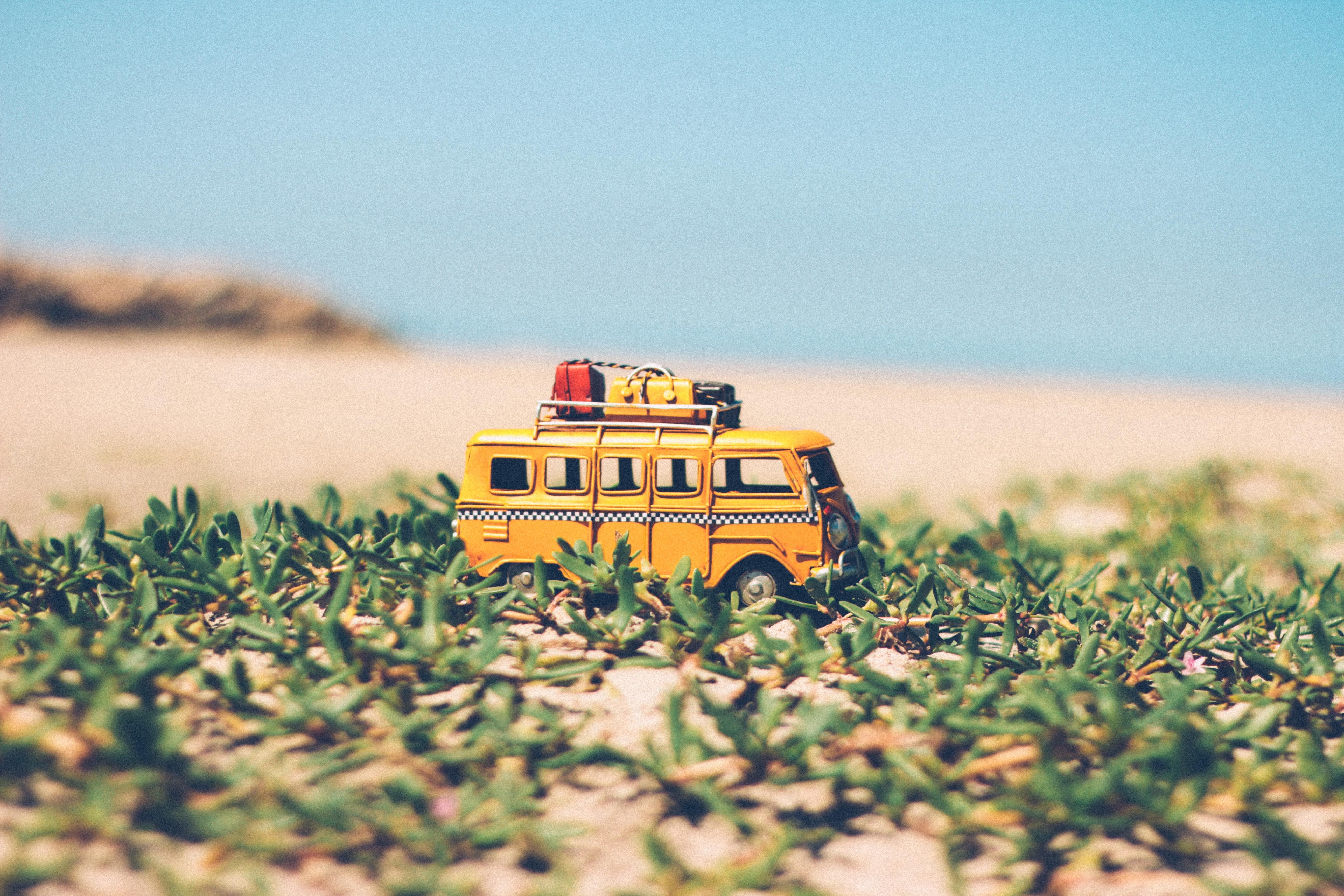 Population dynamics & the HIV care  cascade

Data from ANRS 12249 TasP trial
rural KwaZulu Natal
2012-2016 

Individual longitudinal trajectories
residency
HIV status
engagement with HIV care

(Larmarange et al. JIAS 2018)
[Speaker Notes: In the paper we published with colleagues in the special issue, we explored the impact of population dynamics on the HIV care cascade.

Data were collected through the ANRS 12249 TasP trial, a universal test and treat trial implemented in rural KwaZulu Natal between 2012 and 2016.

CLIC

We were able to build the individual longitudinal trajectories of the local population in terms of residency, HIV status and engagement with HIV care.]
Annual rates
Population dynamics & the HIV care  cascade

Data from ANRS 12249 TasP trial
rural KwaZulu Natal
2012-2016 

Individual longitudinal trajectories
residency
HIV status
engagement with HIV care

(Larmarange et al. JIAS 2018)
+17.3%
+0.2%
+4.8%
Entries
Exits
-1.6%
-21.0%
[Speaker Notes: Over time, the resident adult population living with HIV, which constitutes the denominator of the HIV care cascade, was changing due to several types of events.

CLIC

Individuals already HIV infected when aging into the HIV population cohort were marginals.

CLIC

New HIV infections resulted in an annual increase of 4.8% of the people living HIV population.

CLIC

The annual death rate among people living with HIV was 1.6%.

CLIC

Finally, in-migration and out-migration of HIV infected individuals were very important in this rural area, creating an important turn-over of the resident population living with HIV, around a fifth being replaced every year.]
Cascade status at entry/exit
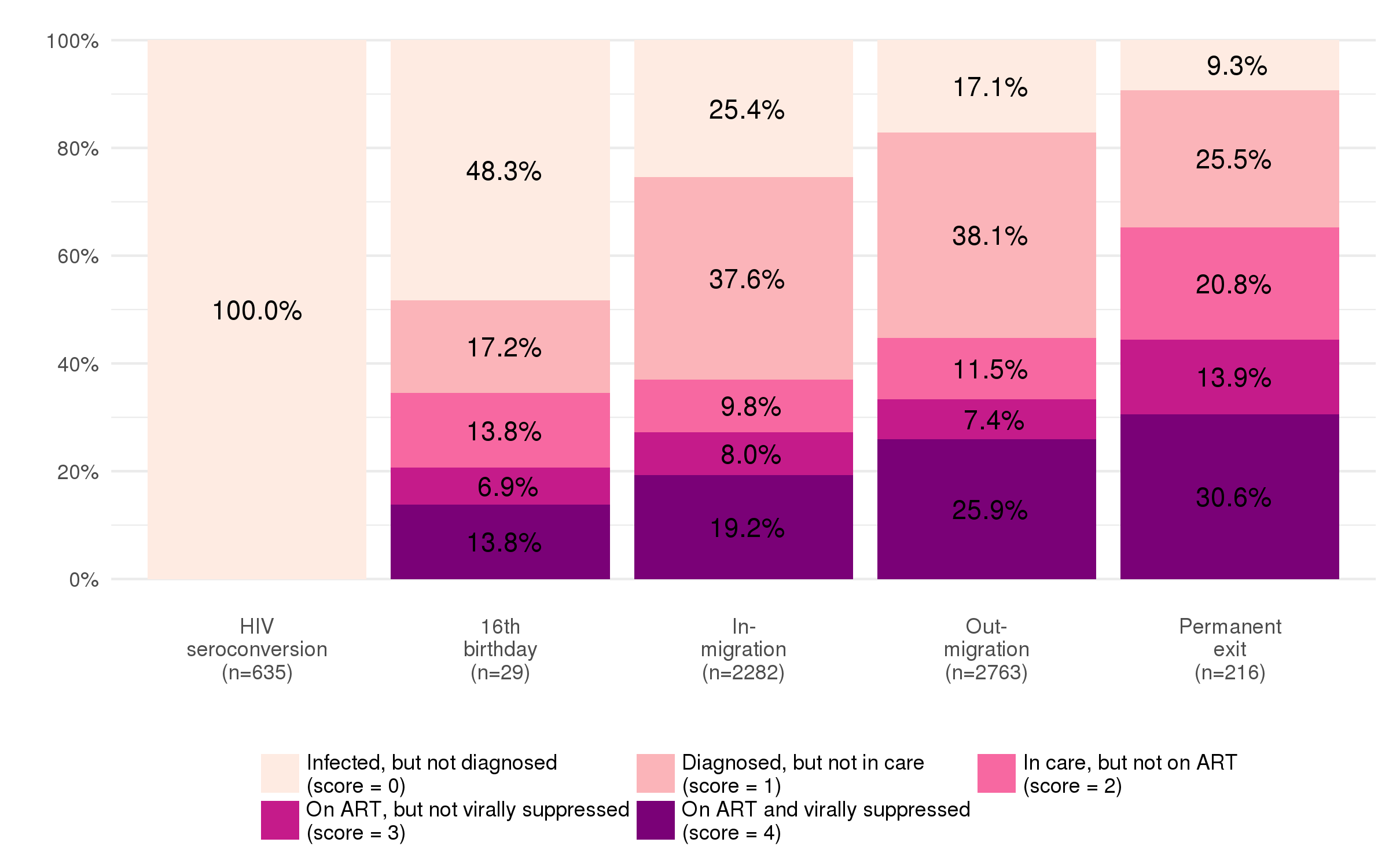 Deaths
ANRS 1229 TasP
(Larmarange et al. JIAS 2018)
[Speaker Notes: Our data allow us to identify the cascade position of individuals at the date they entered or exited the HIV population cohort. The different positions within the cascade are, from lighter to darker shades of pink: infected but not diagnosed, diagnosed but not in care, in care but not on ART, on ART but not virally suppressed and finally on ART and virally suppressed.

CLIC

By definition, HIV seroconverters, represented here on the left, were undiagnosed at the estimated date when they acquired HIV.

CLIC

On the opposite, two thirds of individuals who died from HIV, represented here on the right, were engaged in HIV care.

CLIC

The situation of migrants was intermediate. But to contextualize their situation regarding HIV care, they needs to be compared with non migrants.]
Relative position in the HIV care cascade
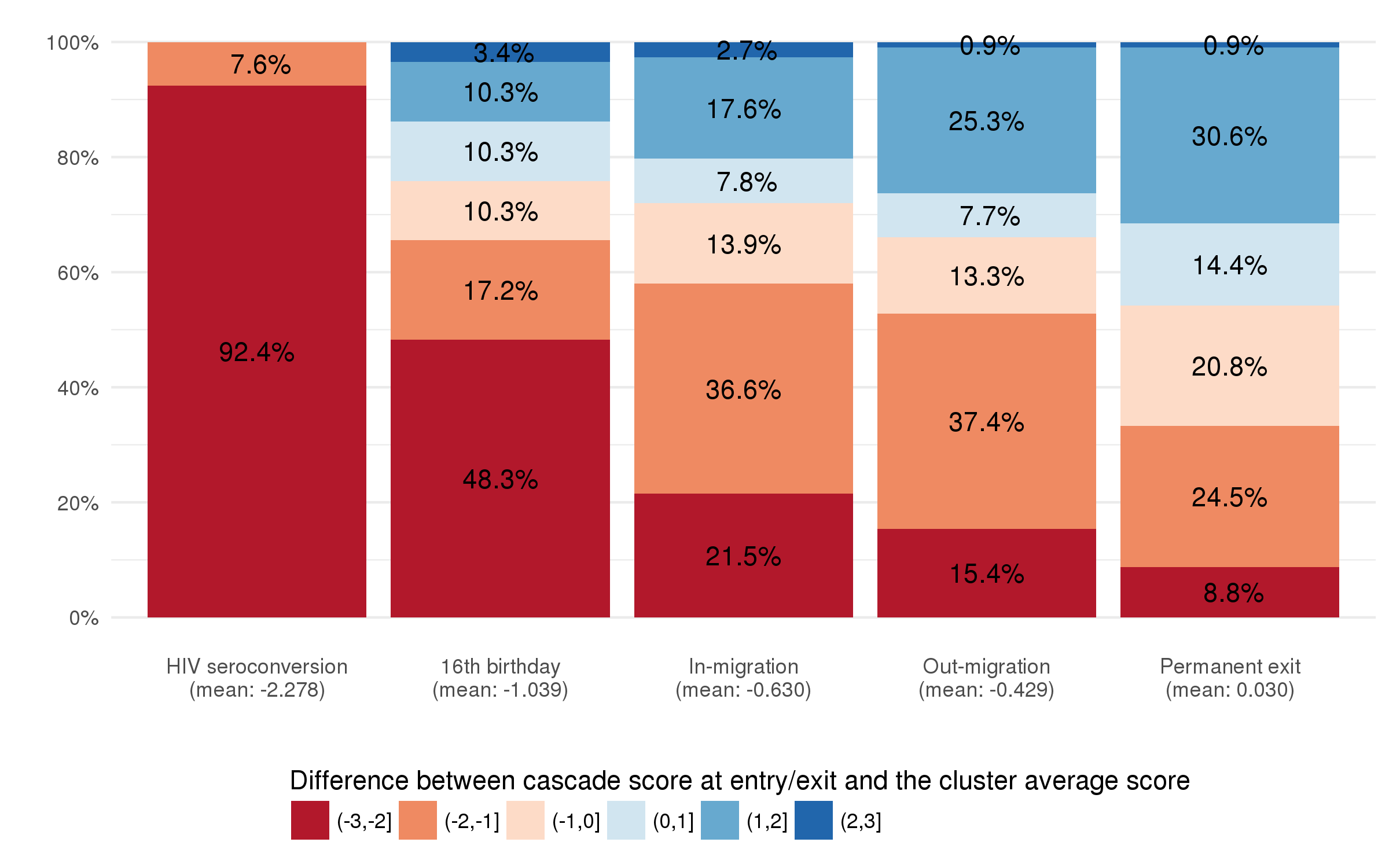 Deaths
ANRS 1229 TasP
(Larmarange et al. JIAS 2018)
[Speaker Notes: To do that, we considered the position within the HIV care continuum as a score ranging from 0 (undiagnosed) to 4 (virally suppressed). We compared the cascade score of each individual joining or leaving the population of resident adults living with HIV with the average score of their cluster at the time of entry or exit.
Orange to red indicates individuals with a lower score compared to the average score.

CLIC

In-migrants joined the HIV population at lower stages of the cascade and then lowered the global population cascade. 

CLIC

Even if out-migrants usually left at a slightly higher position in the cascade than in-migrants, there were also at lower stages compared to the rest of the resident population. 

CLIC

In addition, in a context of high HIV incidence, the continuous flow of newly infected individuals, slows down efforts to increase overall ART coverage and population viral suppression, ultimately attenuating any population-level impact on HIV incidence. 

CLIC

TasP results show that current service delivery is more adapted for residents. Non-residents would need specific interventions to link and retain into care over time.]
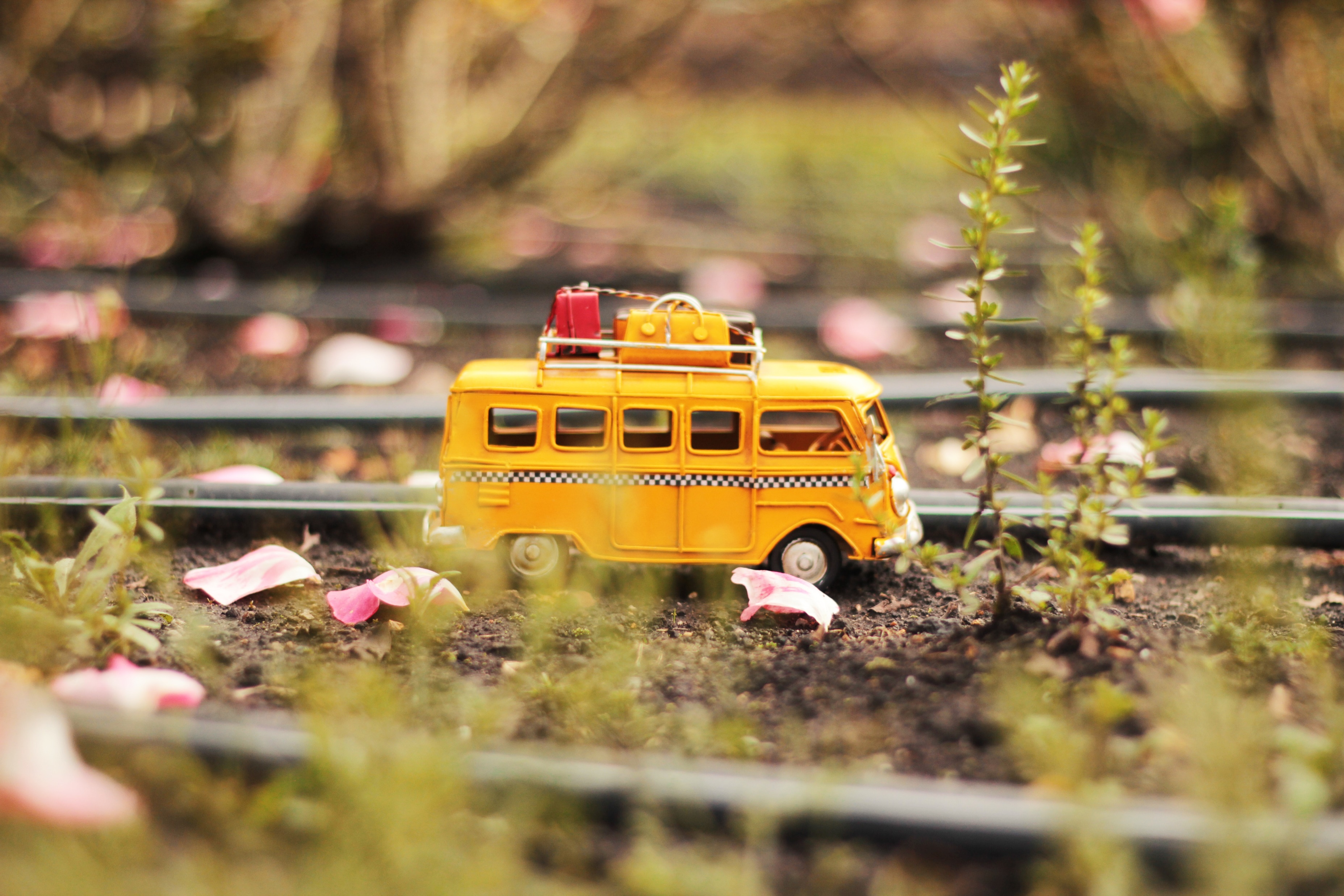 Mobility, access to and retention into care

Optimal lifelong engagement with HIV care could be threatened by mobility

Will be detailed in the following presentations, in particular with results from PopART HPTN 071  and MaxART

Migrants face specific vulnerabilities that limit their retention at each step of the cascade
[Speaker Notes: Several meta-analysis and systematic reviews of the literature show that optimal lifelong engagement in HIV care can be threatened by a range of factors at the individual, social and structural levels, affected by mobility.

CLIC

Several of the presentations in this session will explore 
the challenges of juggling household responsibility, livelihood mobility and HIV management (from PopART data); 
how movements in and out households shape HIV services access (from PopART data); 
and how relocation could be the first step of a complex chain of events that affect retention into care (from MaxART data).

CLIC

Migrants in sub-Saharan Africa face specific vulnerabilities that limit their retention at each step of the cascade.]
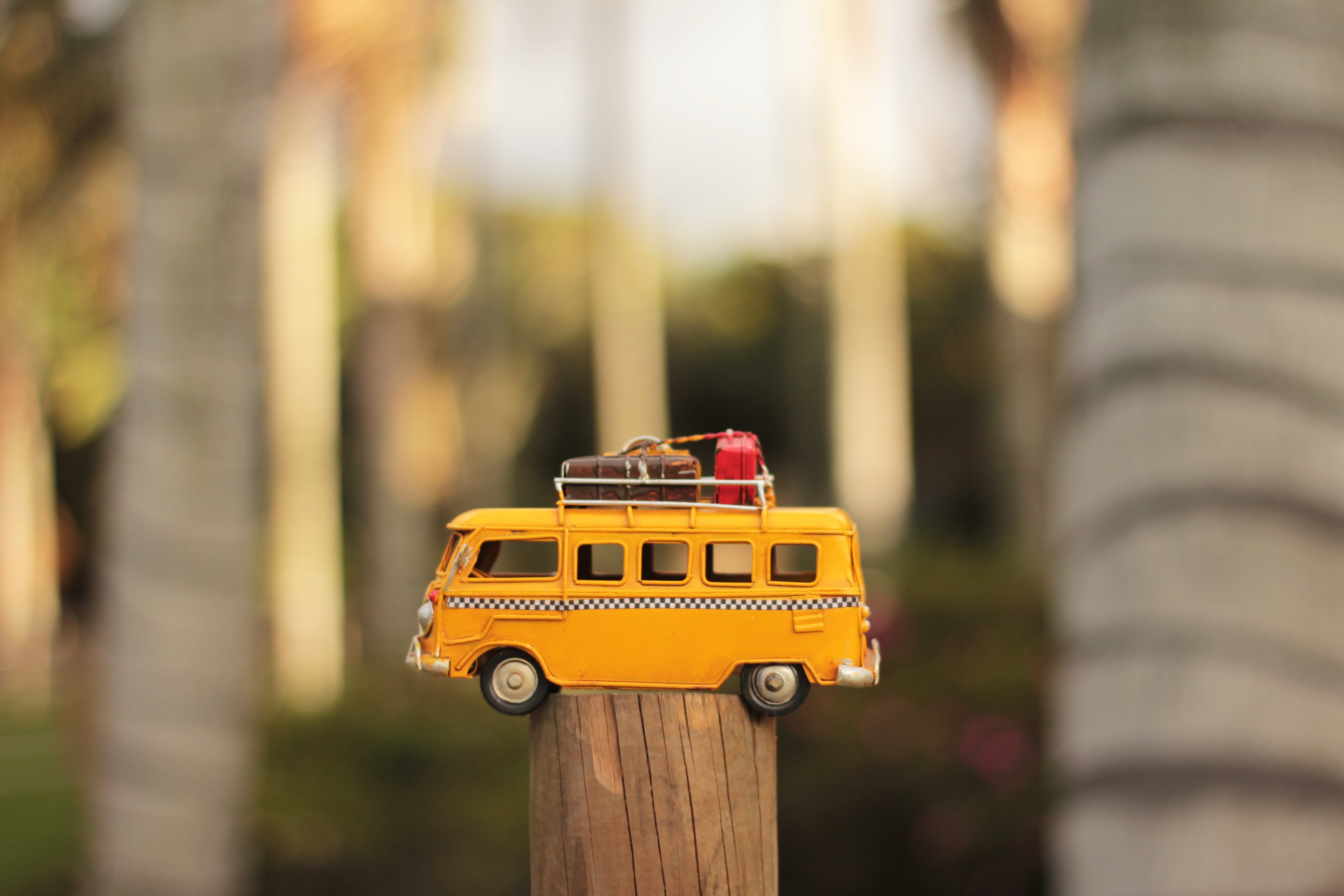 African migrants in Europe

Overrepresented in European epidemic
ANRS Parcours study
~ half of African migrants acquired HIV after migration (Desgrées du Lou et al. Eurosurveillance 2015)
Increased exposure to HIV acquisition due to social hardships, including lack of a residence permit (Pannetier et al. Lancet Public Health 2017)
Timing and determinants: tomorrow at 11:00 in Elicium 1 (Gosselin #WEAC0104)
[Speaker Notes: African migrants living in Europe also faces specific vulnerabilities. African migrants are overrepresented in European HIV epidemic.

CLIC

Recent results from the ANRS PARCOURS study showed that the epidemic among African migrants living in France was not only an “imported” epidemic: around half of African migrants in France acquired HIV after their arrival. The PARCOURS study also show that the social hardships faced by sub-Saharan African migrant after migration increases their exposure to HIV infection. This is particularly true for women exposed to sexual violence due to a lack of housing or lack of a residence permit. Timing and determinants of post-migration HIV acquisition will be presented tomorrow by Anne Gosselin at 11:00 in Elicium 1.]
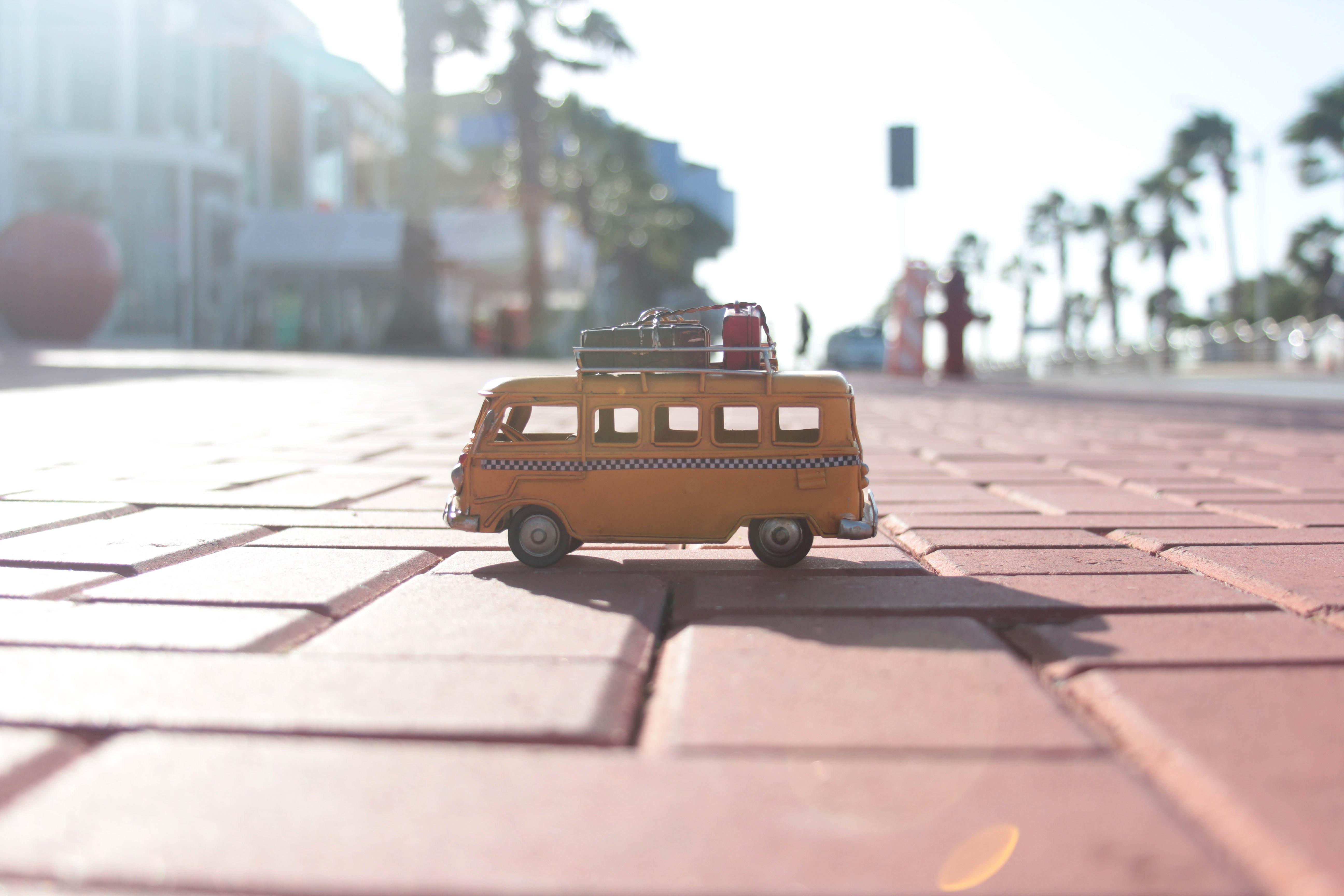 Migrants in Europe (2)
aMASE study (Fakoya et al. JIAS 2018)
9 European countries / 57 HIV clinics
Median time to diagnosis
5 years (women)
8 years (heterosexual men)
7 years (gay and bisexual men)
Late diagnosis
Despite utilization of health services
Missed opportunities for testing
Migration-specific barriers, including difficulties understanding the legal rights to accessing health care
[Speaker Notes: In the special issue, Fakoya and colleagues present the results of a cross sectional study conducted in 9 European countries within 57 HIV clinics. 

CLIC

Most respondents were diagnosed post-migration, with median times from acquisition to diagnosis five years for women, eight years for heterosexual men and height years for gay and bisexual men. Late diagnosis was common despite utilization of health services prior to diagnosis, suggesting that opportunities for HIV testing are being missed. 

CLIC

Migration-specific barriers were identified, such as language barriers and difficulties understanding the legal rights to accessing healthcare.]
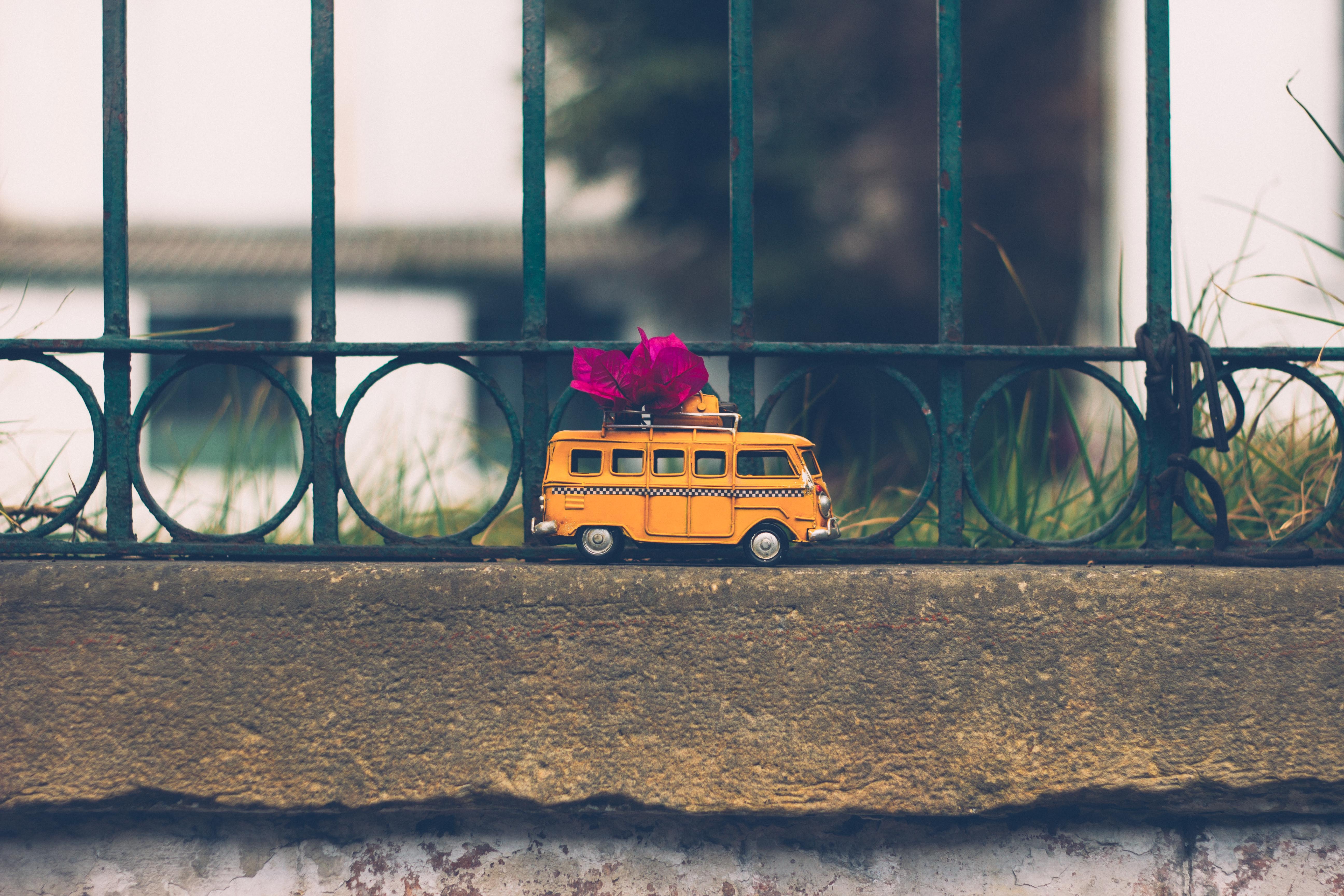 Key Populations and mobility

Missed opportunities in terms of prevention among gay and bisexual migrants in Europe (Fakoya et al. JIAS 2018)

Sex workers and men who have sex with men very mobile in southern Africa (Vearey JIAS 2018)

Mobility of female sex workers in Côte d’Ivoire: a challenge for continuity of prevention and care (Becquet et al. ICASA 2017)
[Speaker Notes: Fakoya and colleagues noticed that missed opportunities in terms of HIV prevention needs are also likely to shape the HIV epidemic among gay and bisexual migrant men. 

CLIC

In southern Africa, Vearey highlights the fact that key populations as sex workers and men who have sex with men are also highly mobile groups. Policies targeting key population groups should integrate the dimension of mobility.

CLIC

In my own work with female sex workers in Côte d’Ivoire, mobility in this population has been identified as one of the main challenges to address to ensure a continuity of prevention and care.]
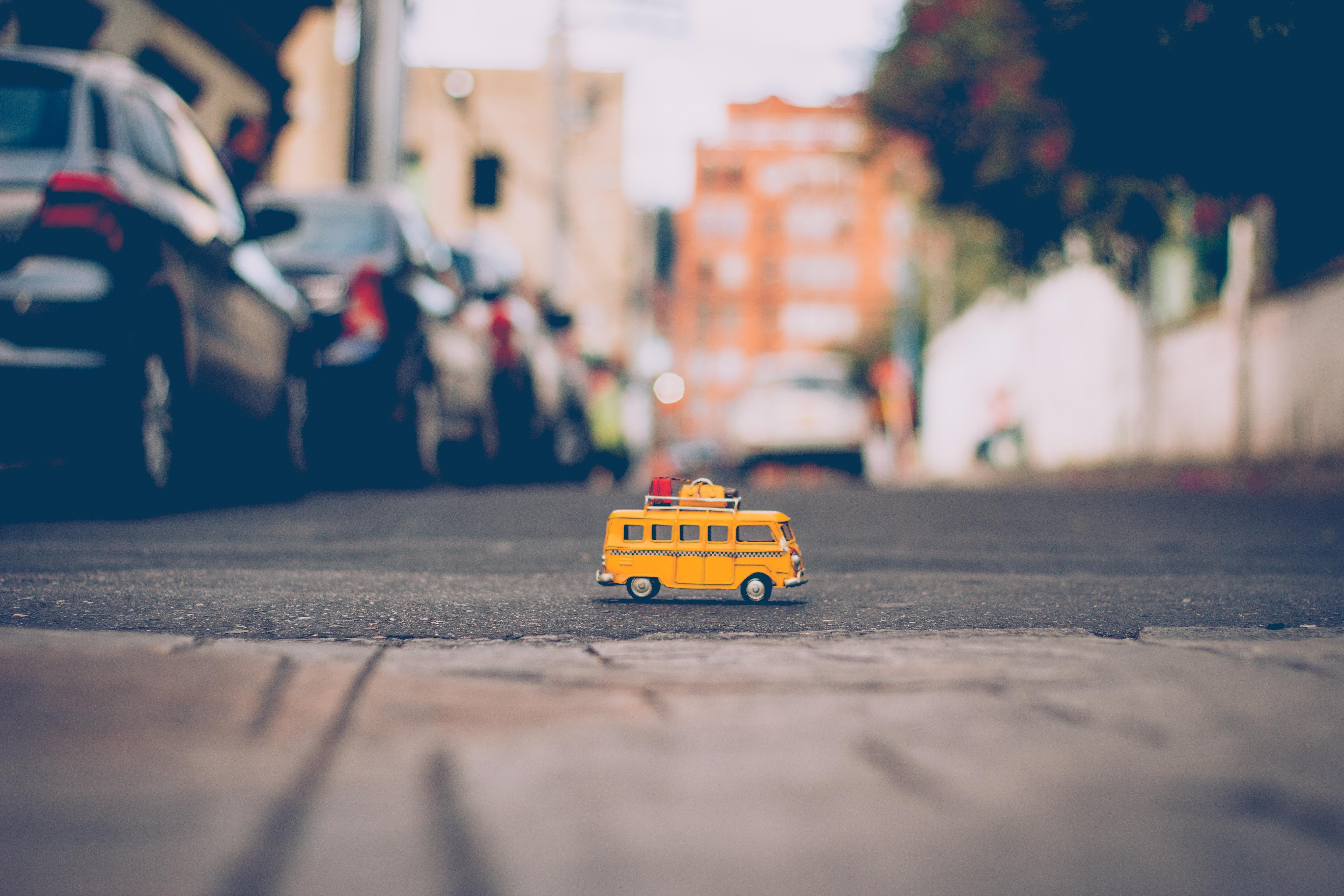 (re)Setting the policy agenda on migration

It is crucial to integrate the dimension of mobility and migrations into our responses to the HIV epidemics

Access to prevention and care is also a fundamental right for mobile populations

“There is an urgent need to develop migration-aware and mobility-competent responses to health globally.”(Vearey JIAS 2018)
[Speaker Notes: Taking all of that together, it is crucial to integrate the dimension of mobility and migrations into our responses to the HIV epidemics, and to reset the policy agenda on migration.

CLIC

Access to prevention and care is also a fundamental right for mobile populations.

CLIC

And to quote Vearey:  “There is an urgent need to develop migration-aware and mobility-competent responses to health globally”]
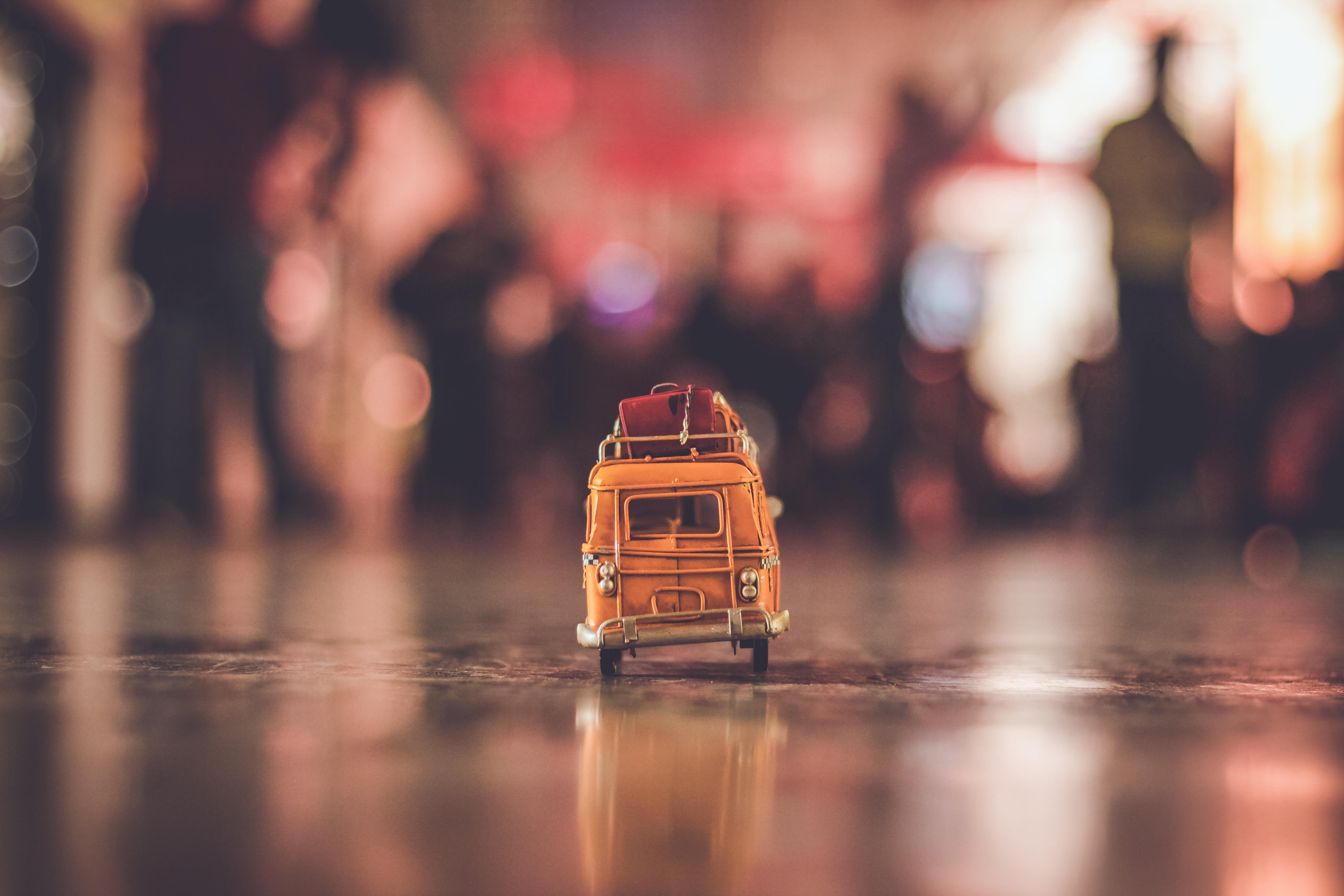 Thank you for your attention
[Speaker Notes: Thank you for your attention]